The BHS Learning Journey
Year 11
END OF SCHOOL!
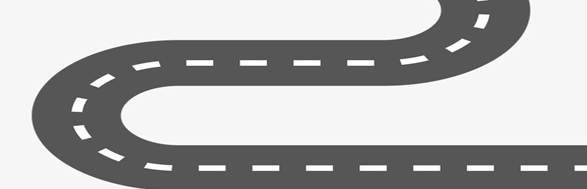 EXAM DATES:
P1 – Thursday 15th May (non calculator)
P2 – Wednesday 4th June (calculator) 
P3 – Wednesday 11th June (calculator)
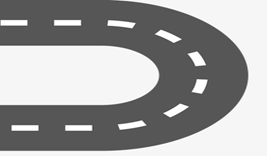 Half Term 5: 
REVISION!!!!
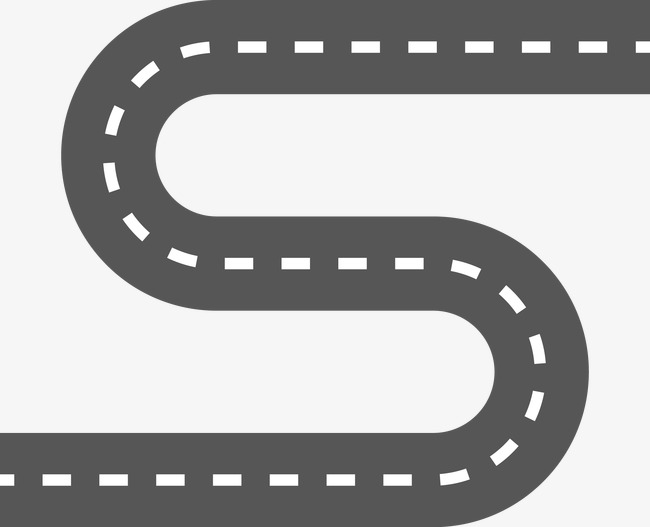 Half Term 4: 
U1: Transformations/transformation of graphs
U2: Simultaneous equations
U3: Vectors
U4: Trigonometry
MOCK EXAMS
Know how to solve simultaneous equations.
Know how to solve problems involving vectors.
Know how to translate/enlarge an object.
Know how to work with trigonometry.
Half Term 3:
U1: Substitution and functions
U2; Quadratic equations
U3; Non-linear functions
Know how to plot 
Quadratic and cubic graphs.
Know how to substitute into algebraic expressions.
Know how to solve quadratic equations by factorising.
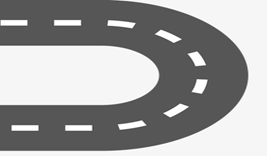 Know how to plot straight line graphs.
Know how to solve inequalities
Know how to work with compound measures
Know how to use the four operations with standard form.
Half Term 2: 
U1:Linear graphs
U2: Solving inequalities
U3: Measures
U4: Indices and surds
MOCK EXAMS
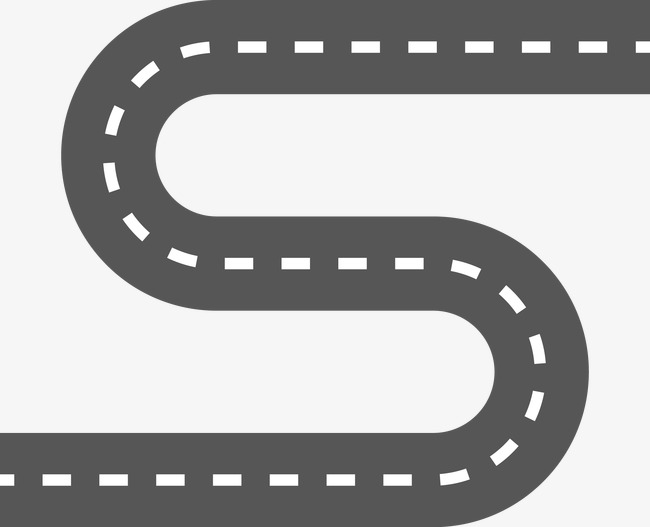 Half Term 1: 
U1: Algebraic Manipulation/Solving equations
U2: Ratio and Proportion
U3: Probability
U4: Rounding and limits
Know how to represent probabilities in a tree diagram.
Know how to represent upper/lower bounds as an error interval.
Know how to share an amount in a ratio
Know how to solve equations.
Year 11 begins